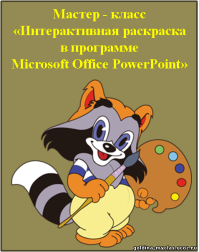 Лесные тайны
2014г.
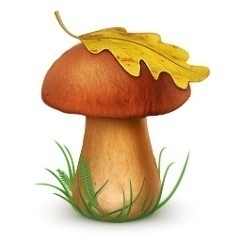 Лесной колдун
В лесу под зеленою кроной,Дарующей тень и прохладу,Присядет колдун незнакомый,Вздохнет с бесконечной усладой…

От трудных дорог отдыхая,Он очи немного прикроет,И лес, колдуна понимая,Листок потихоньку уронит.

И лес тишиною поддержит,Раздумья узнав потайные,Луч солнца на тропке забрезжит…И капли по кроне шальные!!!
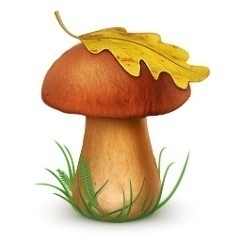 А после колдун улыбнется,Привстанет… И вдруг повсеместно,По лесу уже раздаетсяЗвук птичьего хора-оркестра!

Под трели прекрасные леса,Которыми он переполнен,Волшебник лесной сквозь завесуПойдет, новых сил преисполнен…

И был ли колдун настоящим?У леса секретов немало…Опушка в дурмане пьянящем,Веками те тайны скрывала…
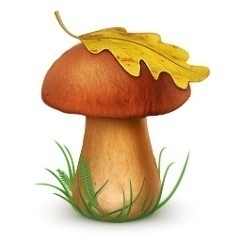 Дорогие друзья леса!
Если вам удастся правильно 
ответить на все мои вопросы,
то перед вами откроется 
красочная лесная поляна.
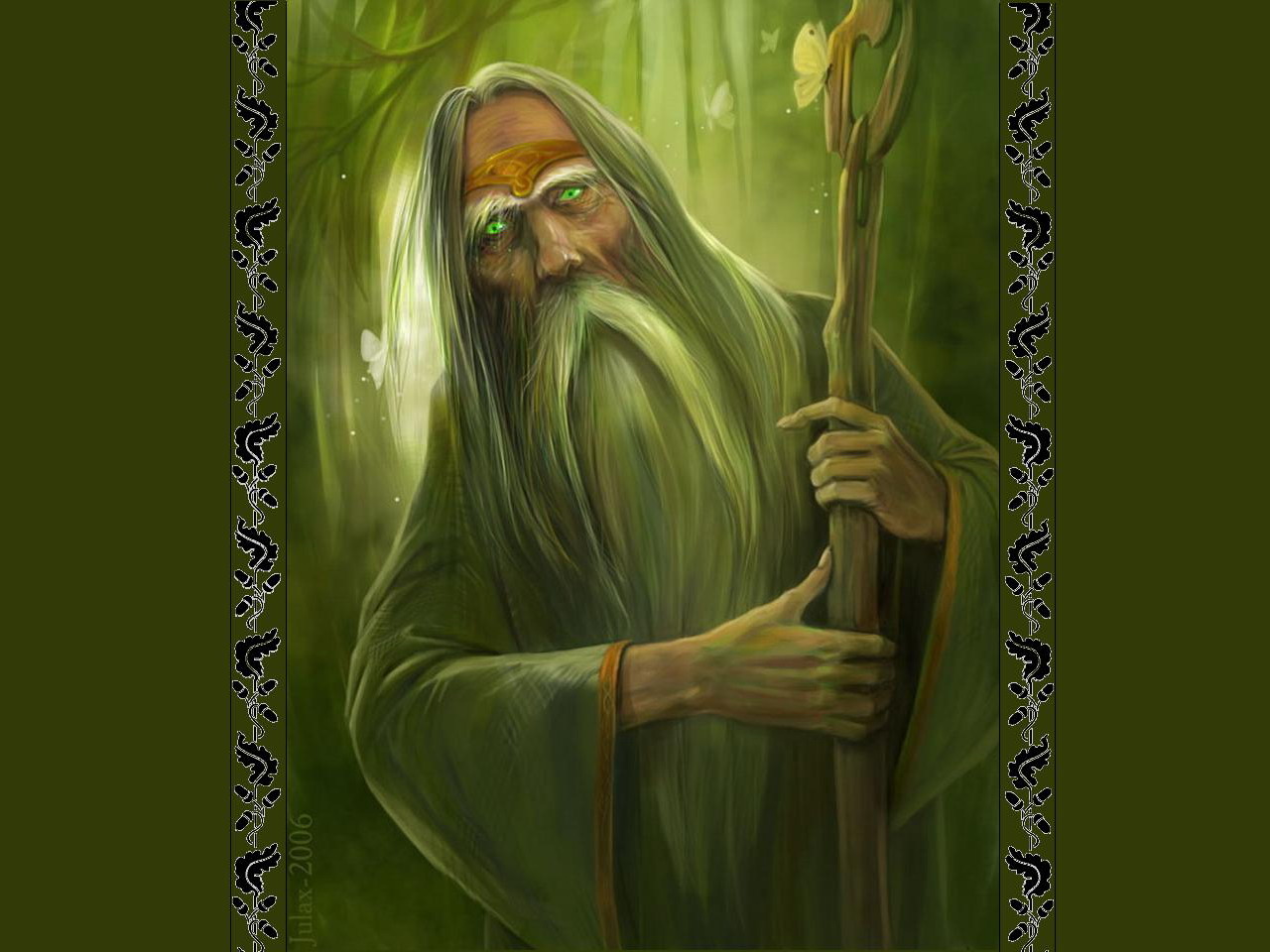 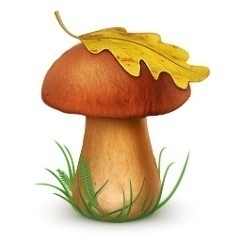 Какое дерево не растёт в лесу?
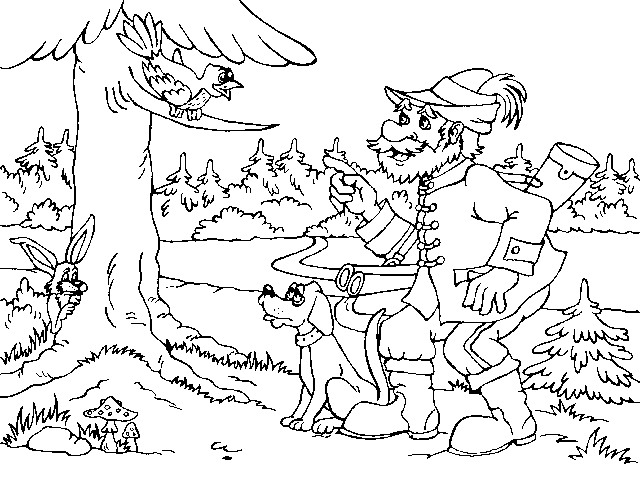 дуб
тополь
берёза
Ветки на деревьях длиннее с…
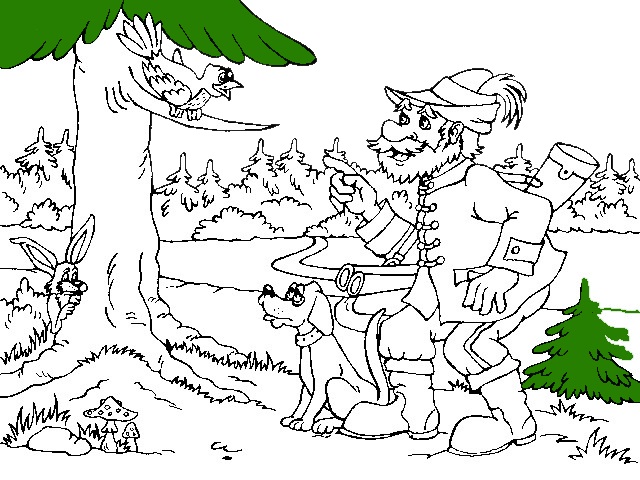 юга
севера
запада
Какую птицу называют лесным доктором?
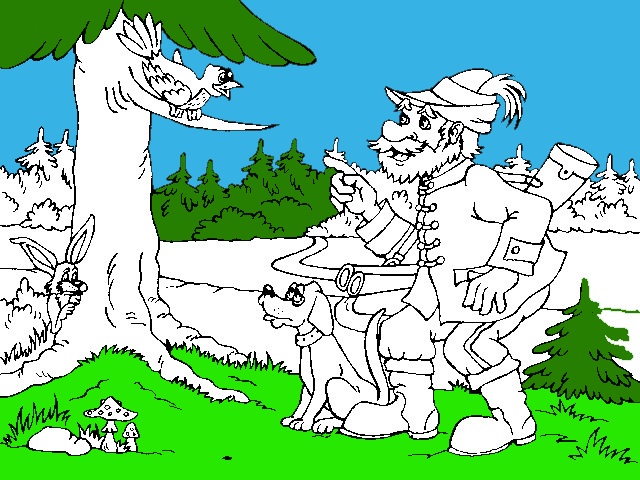 снегиря
кукушку
дятла
В хвойном лесу растёт…
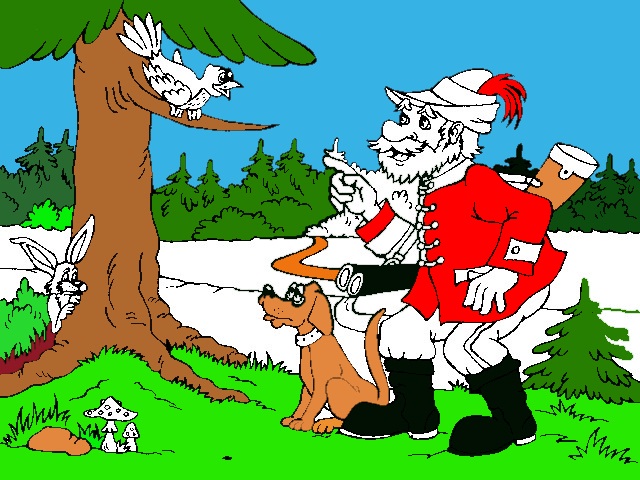 берёза
сосна
ива
Какая лесная птица подкладывает яйца в чужие гнёзда?
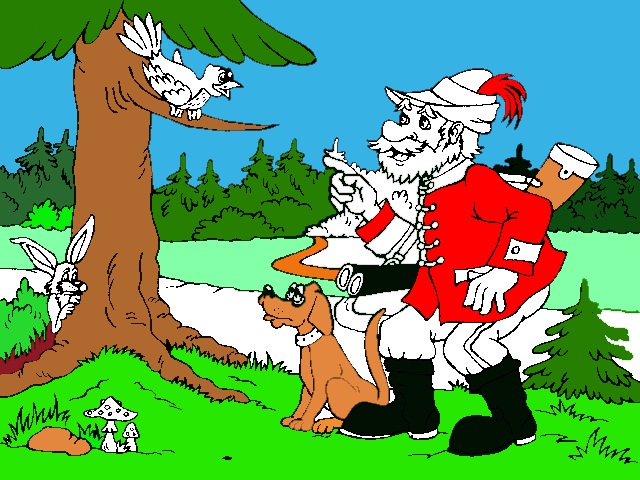 глухарь
клёст
кукушка
Какой гриб ты не положишь в корзину?
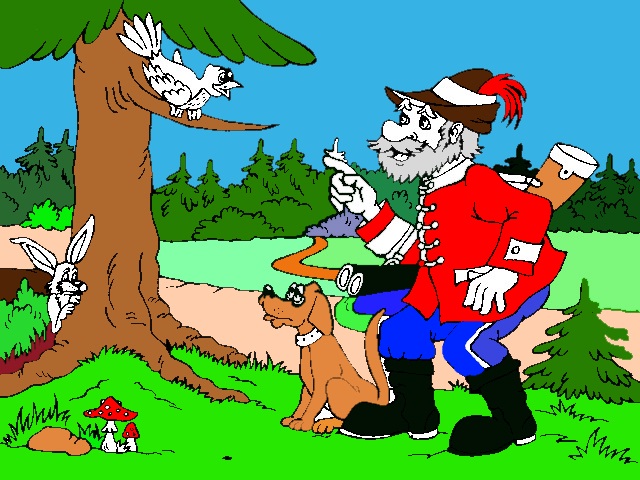 мухомор
лисички
опята
Из древесины какого дерева делают спички?
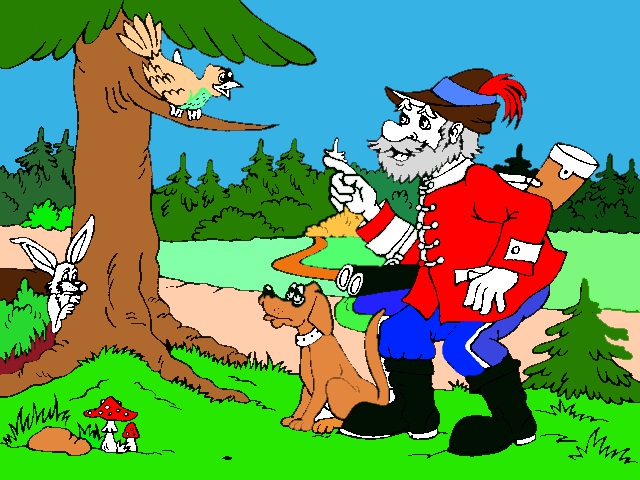 дуб
берёза
осина
Какое из этих животных обитает в лесу?
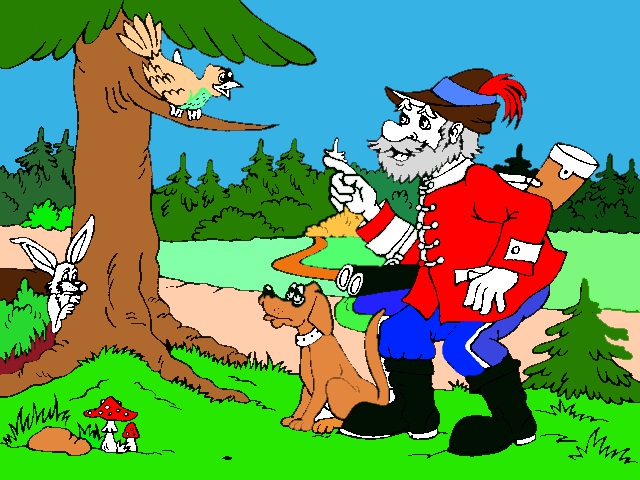 черепаха
лисица
сайгак
Береста – это кора…
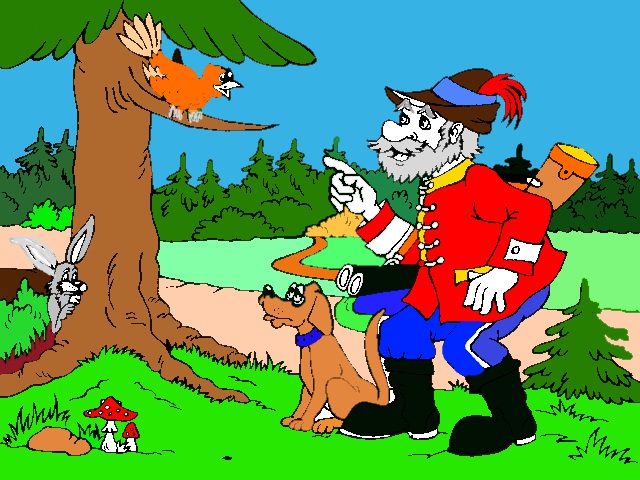 ели
берёзы
дуба
Если муравьи закрывают ходы в муравейнике, это...
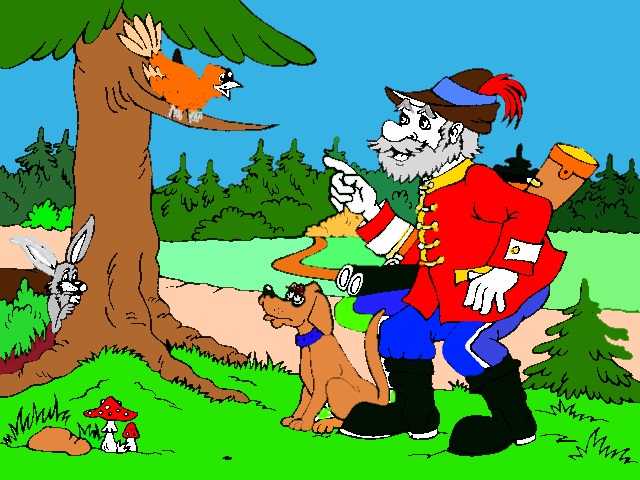 к зиме
к жаре
к дождю
Лес богатство и краса!
Береги свои леса.
Много леса - не губи,
Мало леса - береги,
Нету леса - посади.
Наш призыв для всей планеты:
«Берегите Землю эту!».
Мы кричим всему народу:
«Надо всем беречь природу».
Коль беречь ее не будем
Сами мы себя погубим.
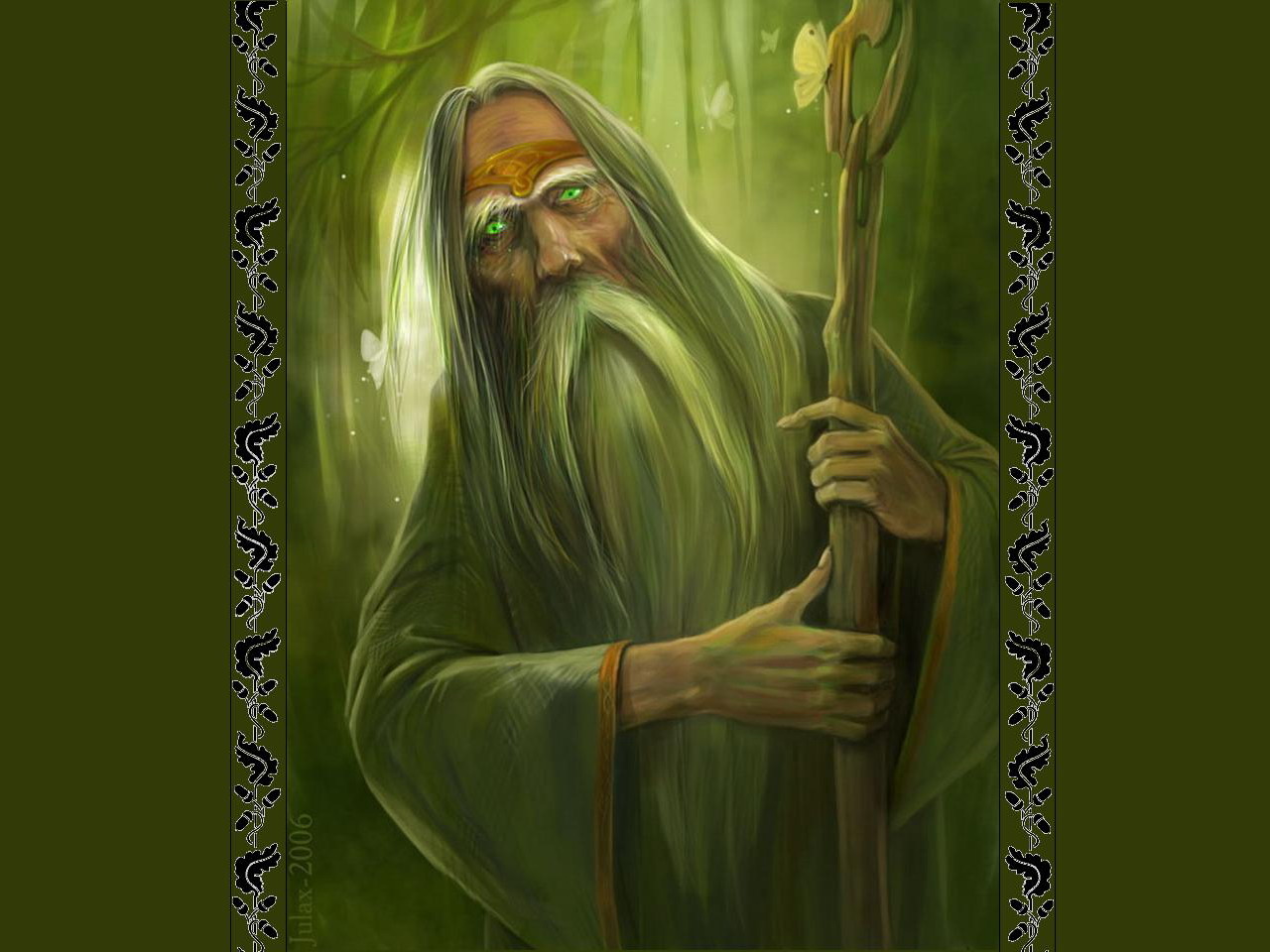